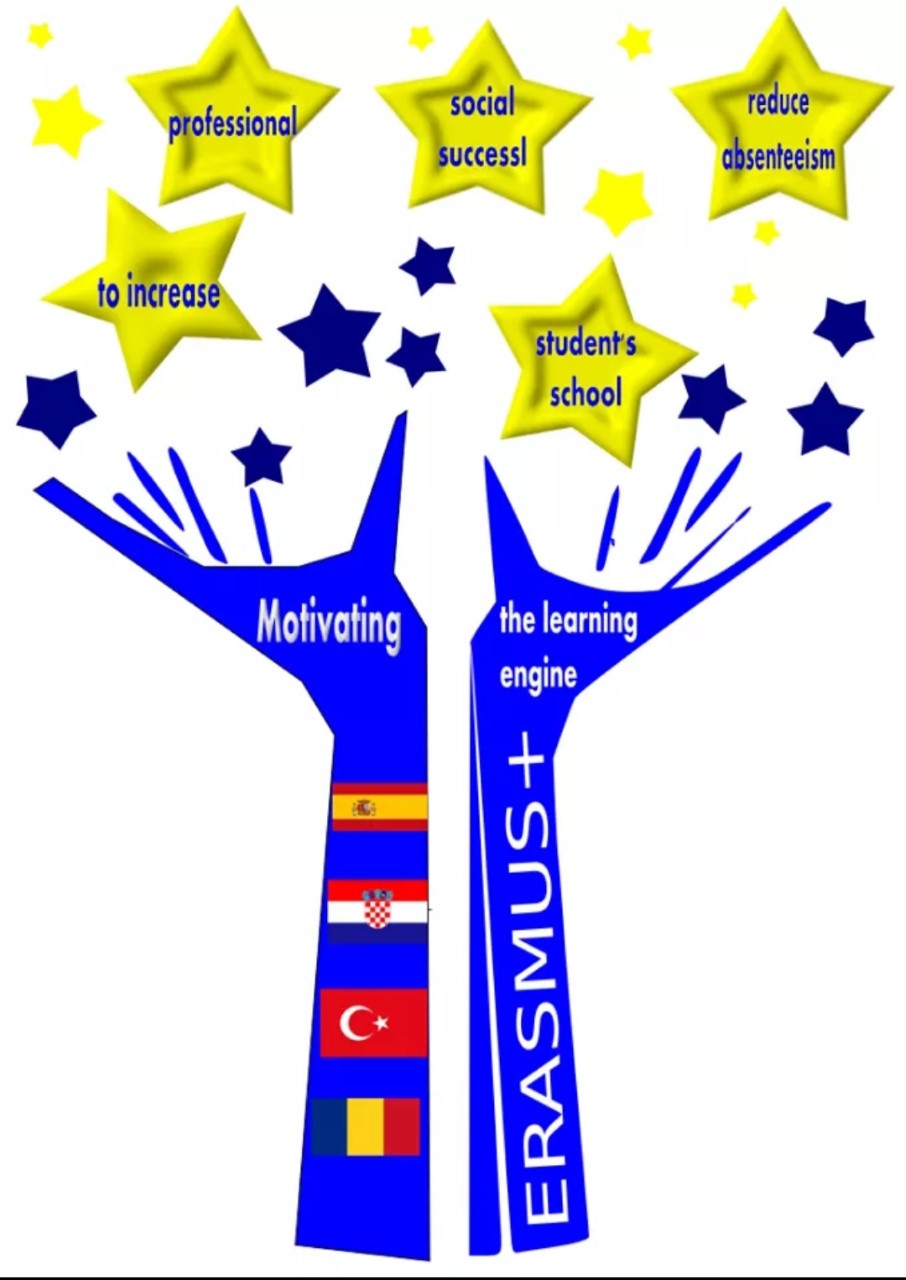 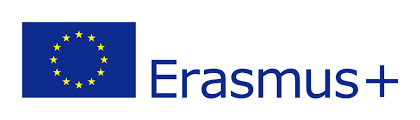 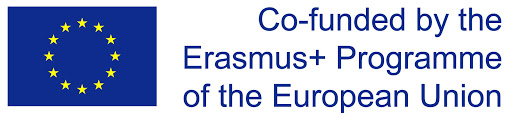 Erasmus+ Programme-Strategic Partnership Procejt Nr: 2019-1RO01-KA229-063851_4
“Motivating the learning engine to increase student’s school Professional and social success and reduce absenteeism”
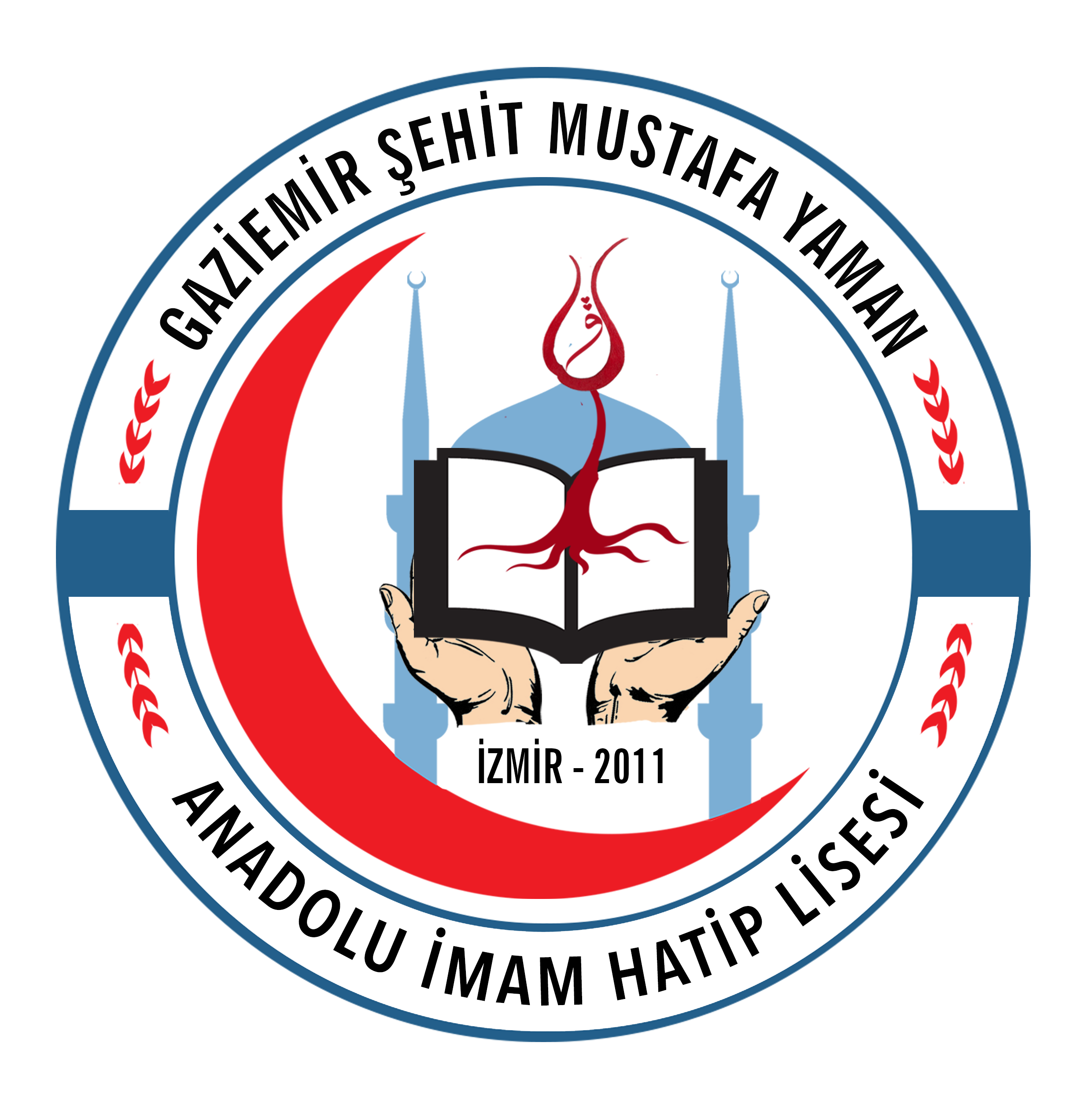 ŞEHİT MUSTAFA YAMAN ANADOLU İMAMHATİP LİSESİ
HOW SHOULD THE STUDENT OF THE FUTURE BE ?
Teacher: Gökhan Aydoğdu
1. Creativity and Imagination
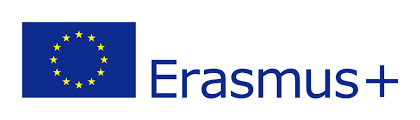 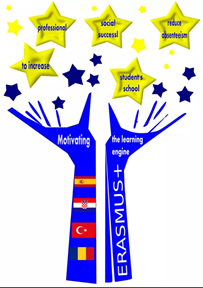 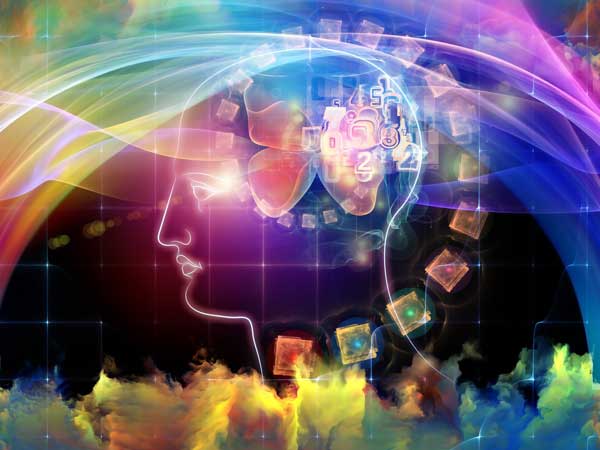 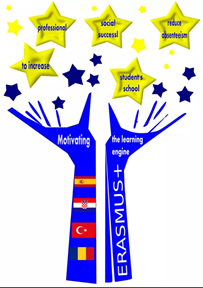 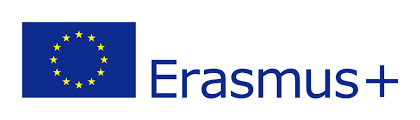 1. Creativity and Imagination
Creativity and imagination are among the most important skills that students who decide to study in the country you live in or abroad. 
These skills empower students to see concepts that extend to innovation in a different light. 
Thus, you become candidates who produce creative and innovative solutions appreciated by employers. 
Creativity is the most important inspiration for students to see who they are, what they can do and achieve. 
Students with these competencies are among the most preferred in business life as people who constantly develop and shape their creativity.
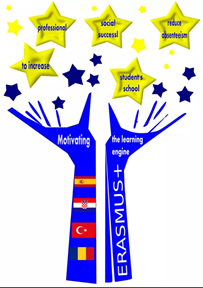 2. Critical Thinking, Problem Solving Skills
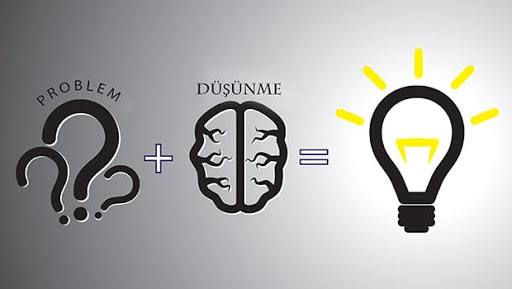 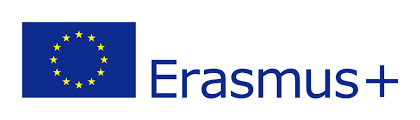 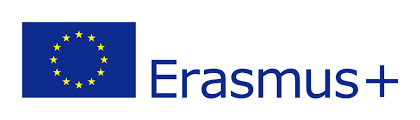 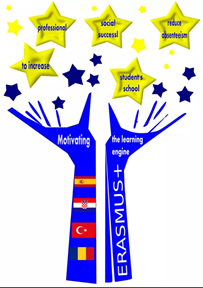 2. Critical Thinking, Problem Solving Skills
Problem solving skill will remain important among the skills that students need to solve complex problems both today and in the future. 

As advances in societies and technology develop in the future, complex problems will be everywhere, and candidates with problem-solving skills will be sought to produce effective solutions to manage conflicts and complexity. 

For this reason, universities that provide education abroad focus on teaching systems focused on problem solving and fluency in solution where students will be more successful in the global market after graduation.
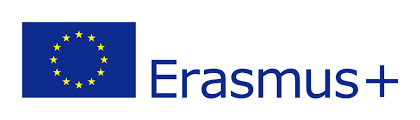 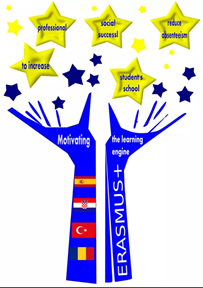 3. Dijital Literacy
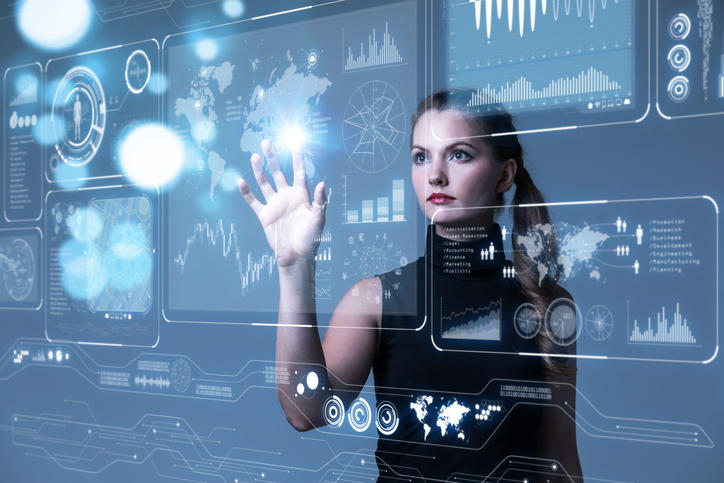 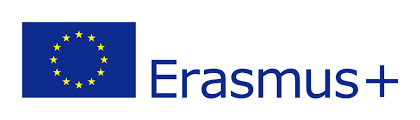 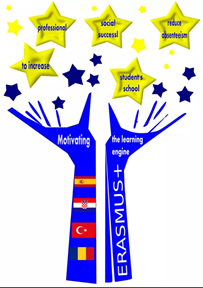 3. Digital Literacy
It is an undeniable fact that technology is the most important part of society today. 

In order to be successful from personal communication to business life, people need skills to help navigate technology. 

For this reason, students should improve themselves to gain competence in this subject during their university education.   

For this, you do not only need to be trained in IT, computer engineering, media, programming and software. Because most of the skills automatically come from using the technology regularly and also develops the ability to integrate new technologies into your business life.
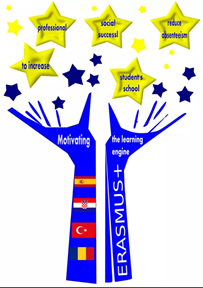 4. Collaboration and Team Work
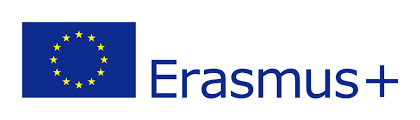 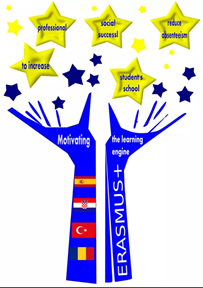 4. Collaboration and Team Work
Working and training together with people who have different perspectives and who can effectively use these skills causes students and new graduates to gain competence in teamwork. 

But by working together, you can achieve great results by exchanging ideas and information and combining your skills.

In this way, you can have a tolerant attitude in the companies you work with, without prejudice against people with different opinions. 

While students who prefer university abroad in general have advanced skills especially in the ability to work in teams, they have the opportunity to reinforce this thanks to the student communities they participate in.
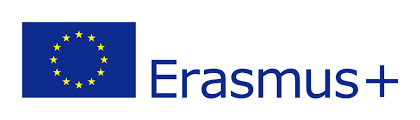 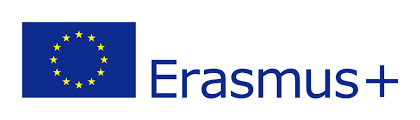 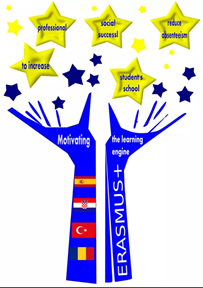 5. Flexibility And Adaptation.
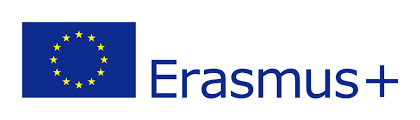 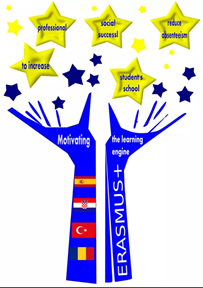 5. Flexibility And Adaptation
It seems that flexibility and adaptation will be at the top of the list of skills that students should have in the future. 

Being open to innovations and adapting, having the ability to learn new things quickly and efficiently, and flexibility to changing conditions are among the most important issues.

For this reason, flexibility and adaptation are crucial for achieving long-term success in career plans or personal lives related to a student's field of study.
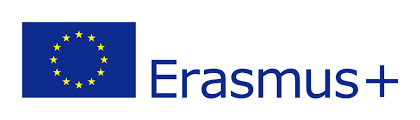 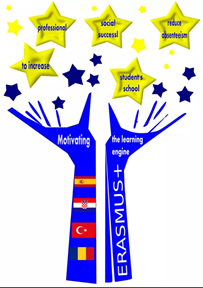 6. Leadership
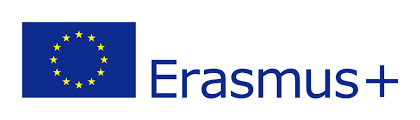 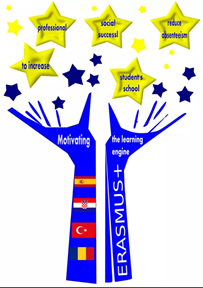 6. Leadership
Leadership has been one of the greatest qualities of history, not just this era, and is needed in every field. 

Students or new graduates with leadership skills take advantage of being one step ahead in both education and business life. 

People who are responsible, can think analytically, have problem solving and decision making skills, also show themselves with effective communication skills. 

But remember, leadership alone is not enough to advance on the road to the goal or in the future, and it brings flexibility and entrepreneurship.
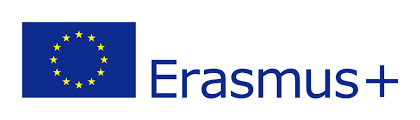 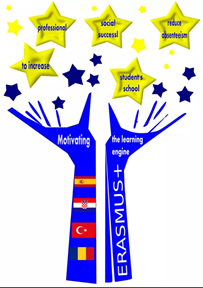 7. Entrepreneurship
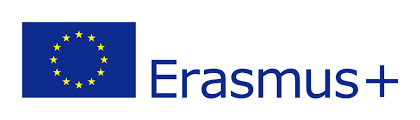 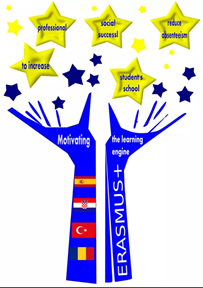 7. Entrepreneurship
In today's world, young people have an increasing tendency towards small businesses.
Thanks to the internet, people can start their own businesses and  reach customers  much easier. 
Entrepreneurship skills cover strong knowledge about industry and the market, business adaptation and innovation. 
For a successful career, students aim to develop these abilities and apply them in their working lives.
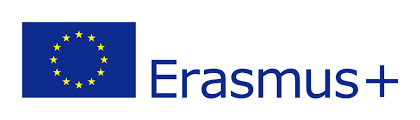 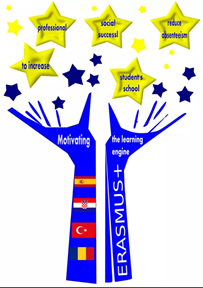 8. Information Literacy
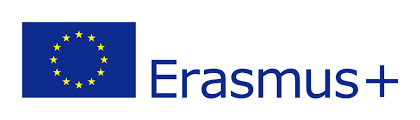 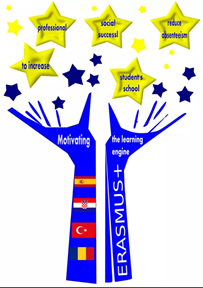 8. Information Literacy
Information literacy is one of the skills that will increase its importance in the future as well as today. 

Information literacy helps you understand the facts with statistics, data and numbers. 

Universities, which offer education abroad, aim to develop their skills and have basic knowledge, especially with information literacy. In this way, you learn to understand whether the data you will encounter online is real or fictional. 

In the age of false information that becomes chronic with technology, it is important to reach real findings online.
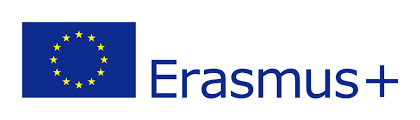 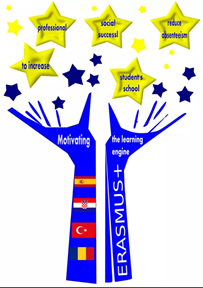 9. Global Citizenship
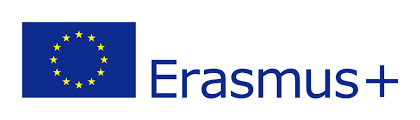 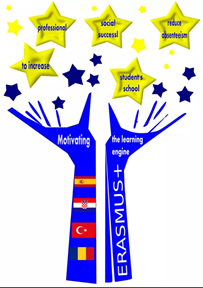 9. Global Citizenship
Today's society is a global society, and companies are now able to do business anywhere in the world due to advances in technology. 

That's why they attract new graduates worldwide. It is a well-known fact that in recent years, especially students studying abroad have been able to find jobs easily or create career opportunities in the countries they go to. 

The reason is very clear. Candidates who have global experience, new cultures and perspectives, are active in more than one language, have responsibility and can communicate easily are more successful in business environments.
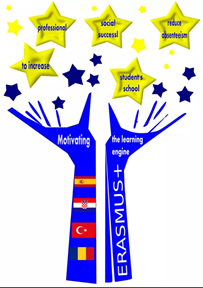 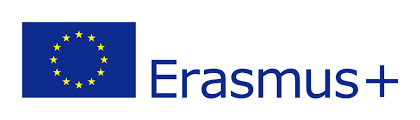 10. Be Curious
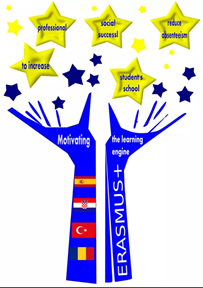 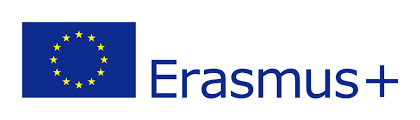 10. Be Curious
Today is the time for technological innovation and rapid progress, and the skills you need to keep up with this will give you easier job opportunities in the future. 

Frequently changing strategies, tools used for work, materials and innovations have now increased the need for curiosity and love of learning to succeed in students' work environments. 

If you as a student have curiosity and interest in more than one area, you should be aware of the developments and changes in the world.
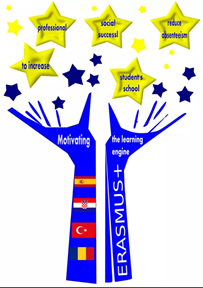 Don't settle for what you've learned at university
The skills that should be found in the successful and happy people of the future should be outside the traditional and memorizing. Especially you young people should always do this by working disciplined. You should develop knowledge and experience simultaneously. Never settle for what you learn at school or university. If you want to be a successful, different, desired profile and a favorite business person in the future, you should curiously learn about other disciplines. You have to develop yourself in every area and be creative.
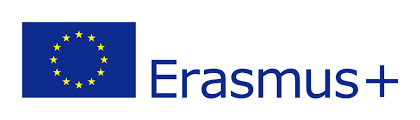 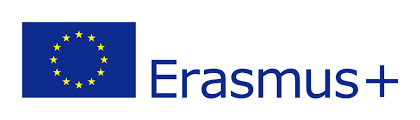 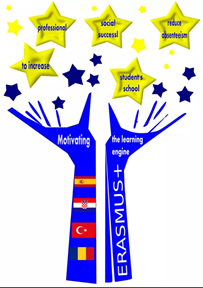 THANKS FOR LISTENING
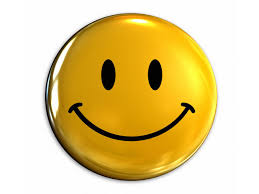